The Church
Deacons Serving
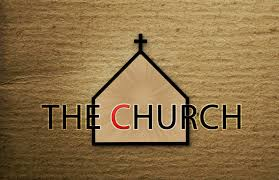 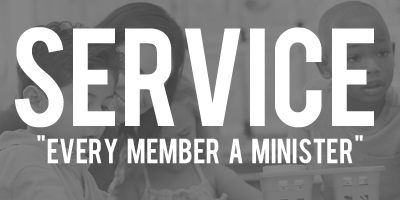 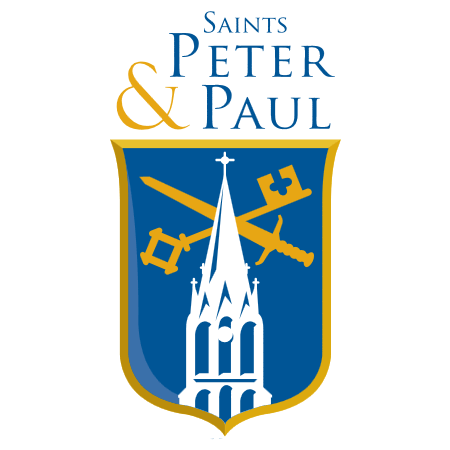 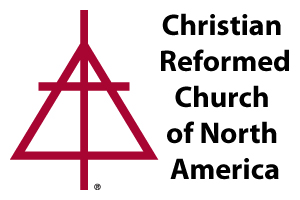 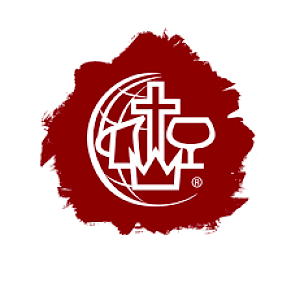 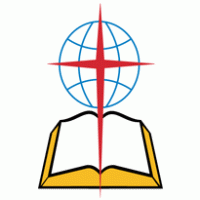 Our calling as a congregation is to serve together with pastors/elders and deacons according to our spiritual gifts and talents resulting in spiritual maturity and a unity in our faith.
21 They preached the gospel in that city and won a large number of disciples. Then they returned to Lystra, Iconium and Antioch, 22 strengthening the disciples and encouraging them to remain true to the faith. “We must go through many hardships to enter the kingdom of God,” they said. 23 Paul and Barnabas appointed elders for them in each church and, with prayer and fasting, committed them to the Lord, in whom they had put their trust.

				
				Acts 14:21-23    NIV
使 徒 行 傳 14:21-23 Chinese Union Version (Simplified) (CUVS)

21 对 那 城 里 的 人 传 了 福 音 ， 使 好 些 人 作 门 徒 ， 就 回 路 司 得 、 以 哥 念 、 安 提 阿 去 ，
22 坚 固 门 徒 的 心 ， 劝 他 们 恒 守 所 信 的 道 ； 又 说 ： 我 们 进 入 神 的 国 ， 必 须 经 历 许 多 艰 难 。
23 二 人 在 各 教 会 中 选 立 了 长 老 ， 又 禁 食 祷 告 ， 就 把 他 们 交 托 所 信 的 主 。
Paul’s Concern
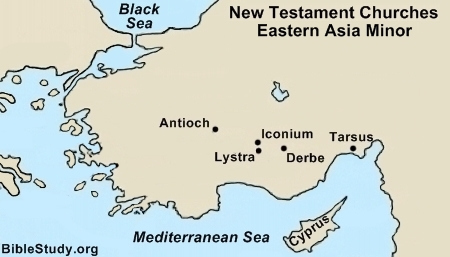 21 They preached the gospel in that city and won a large number of disciples. Then they returned to Lystra, Iconium and Antioch, 22 strengthening the disciples and encouraging them to remain true to the faith. “We must go through many hardships to enter the kingdom of God,” they said.
21 对 那 城 里 的 人 传 了 福 音 ， 使 好 些 人 作 门 徒 ， 就 回 路 司 得 、 以 哥 念 、 安 提 阿 去 ，
22 坚 固 门 徒 的 心 ， 劝 他 们 恒 守 所 信 的 道 ； 又 说 ： 我 们 进 入 神 的 国 ， 必 须 经 历 许 多 艰 难 。
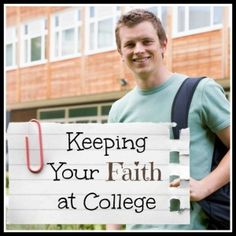 21 They preached the gospel in that city and won a large number of disciples. Then they returned to Lystra, Iconium and Antioch, 22 strengthening the disciples and encouraging them to remain true to the faith. “We must go through many hardships to enter the kingdom of God,” they said.
21 对 那 城 里 的 人 传 了 福 音 ， 使 好 些 人 作 门 徒 ， 就 回 路 司 得 、 以 哥 念 、 安 提 阿 去 ，
22 坚 固 门 徒 的 心 ， 劝 他 们 恒 守 所 信 的 道 ； 又 说 ： 我 们 进 入 神 的 国 ， 必 须 经 历 许 多 艰 难 。
Elders Appointed
23 Paul and Barnabas appointed elders for them in each church and, with prayer and fasting, committed them to the Lord, in whom they had put their trust.
23 二 人 在 各 教 会 中 选 立 了 长 老 ， 又 禁 食 祷 告 ， 就 把 他 们 交 托 所 信 的 主 。
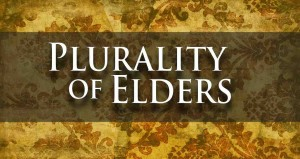 17 The elders who direct the affairs of the church well are worthy of double honor, especially those whose work is preaching and teaching. 18 For Scripture says, “Do not muzzle an ox while it is treading out the grain,” and “The worker deserves his wages.”

				1 Timothy 5:17-18
17 那 善 於 管 理 教 会 的 长 老 ， 当 以 为 配 受 加 倍 的 敬 奉 ； 那 劳 苦 传 道 教 导 人 的 ， 更 当 如 此 。
18 因 为 经 上 说 ： 牛 在 场 上 踹 谷 的 时 候 ， 不 可 笼 住 他 的 嘴 ； 又 说 ： 工 人 得 工 价 是 应 当 的 。

提 摩 太 前 書 5:17-18
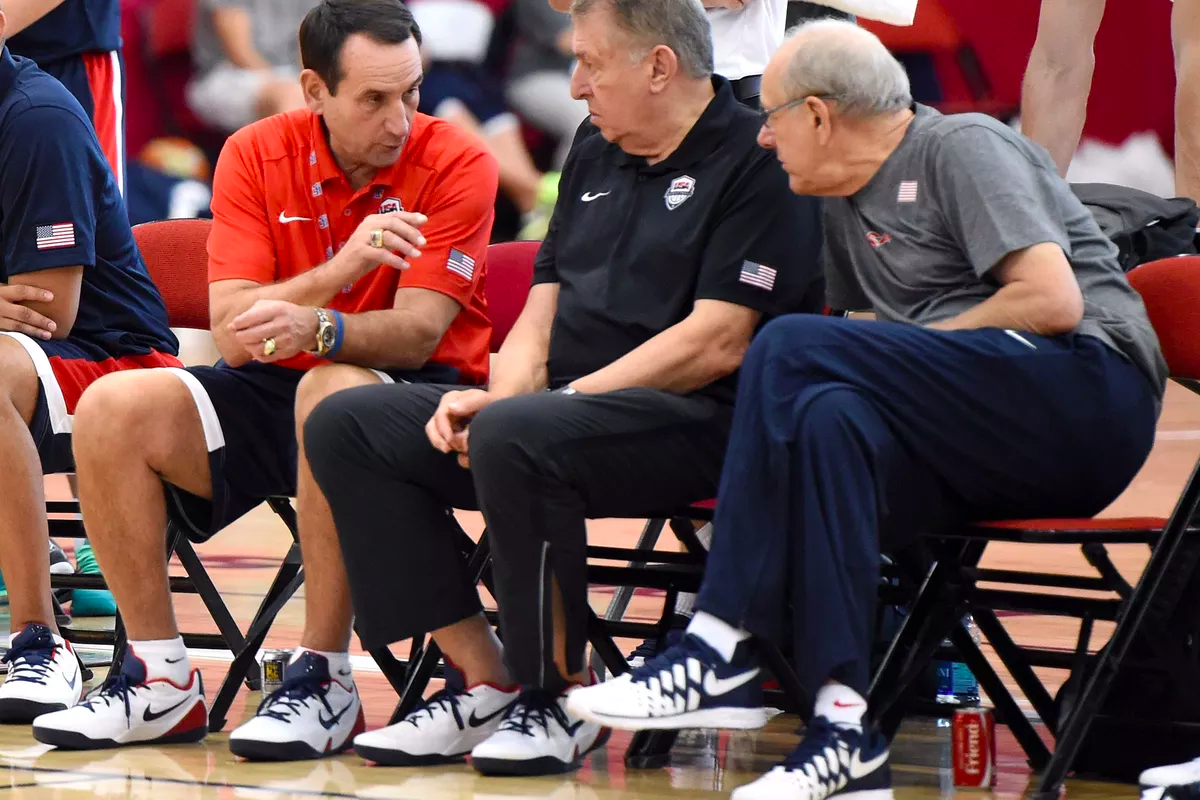 Argentina – 2004 Olympic Champions
23 Paul and Barnabas appointed elders for them in each church and, with prayer and fasting, committed them to the Lord, in whom they had put their trust.
23 二 人 在 各 教 会 中 选 立 了 长 老 ， 又 禁 食 祷 告 ， 就 把 他 们 交 托 所 信 的 主 。
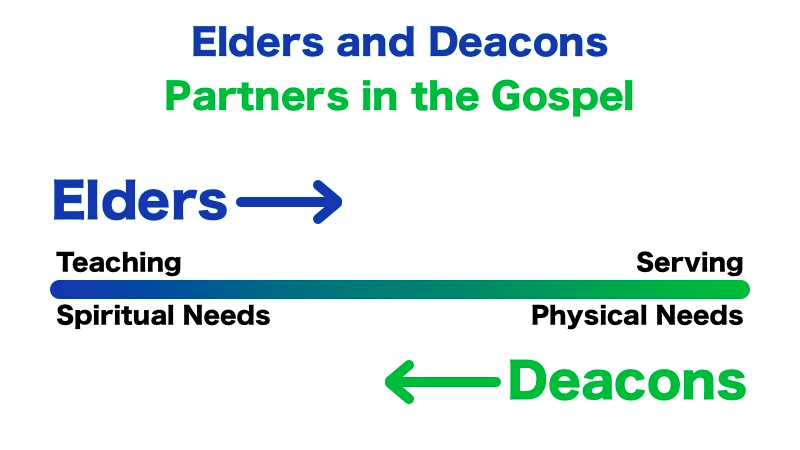 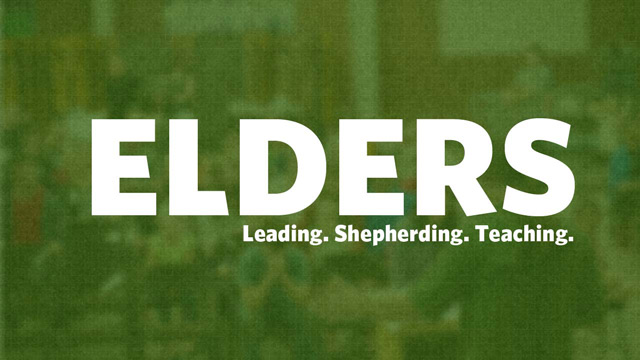 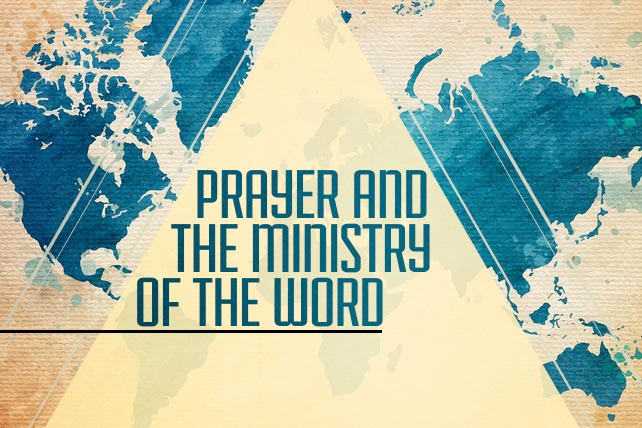 Process of Appointment
23 Paul and Barnabas appointed elders for them in each church and, with prayer and fasting, committed them to the Lord, in whom they had put their trust.
23 二 人 在 各 教 会 中 选 立 了 长 老 ， 又 禁 食 祷 告 ， 就 把 他 们 交 托 所 信 的 主 。
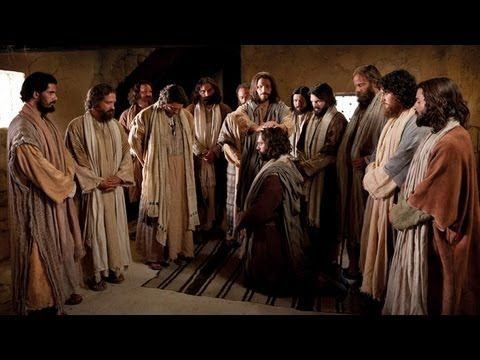 23 Paul and Barnabas appointed elders for them in each church and, with prayer and fasting, committed them to the Lord, in whom they had put their trust.
23 二 人 在 各 教 会 中 选 立 了 长 老 ， 又 禁 食 祷 告 ， 就 把 他 们 交 托 所 信 的 主 。
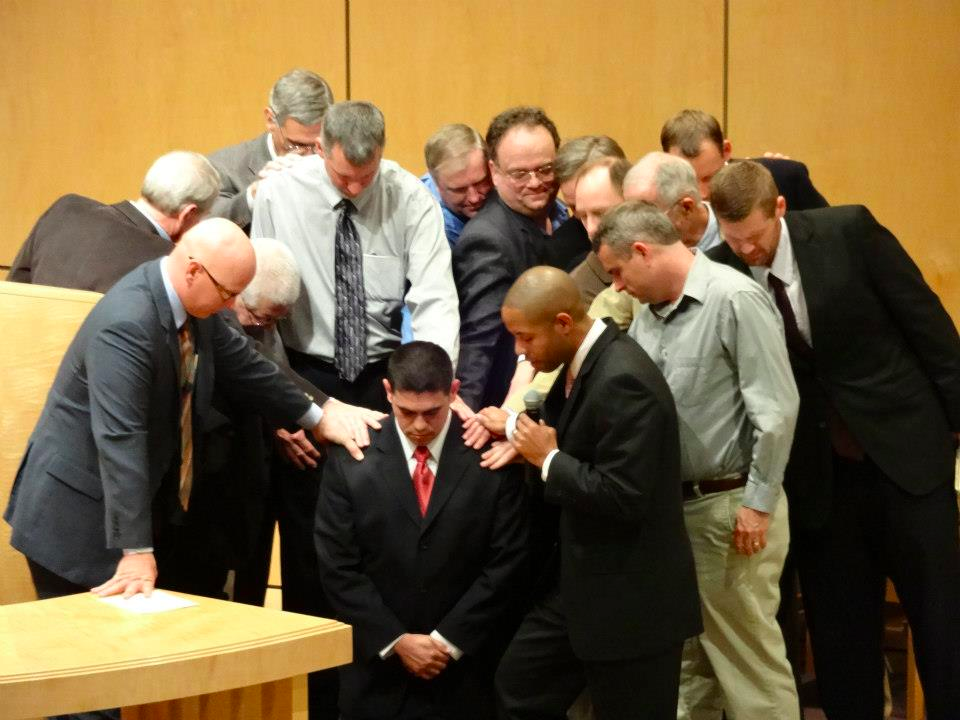 Apply
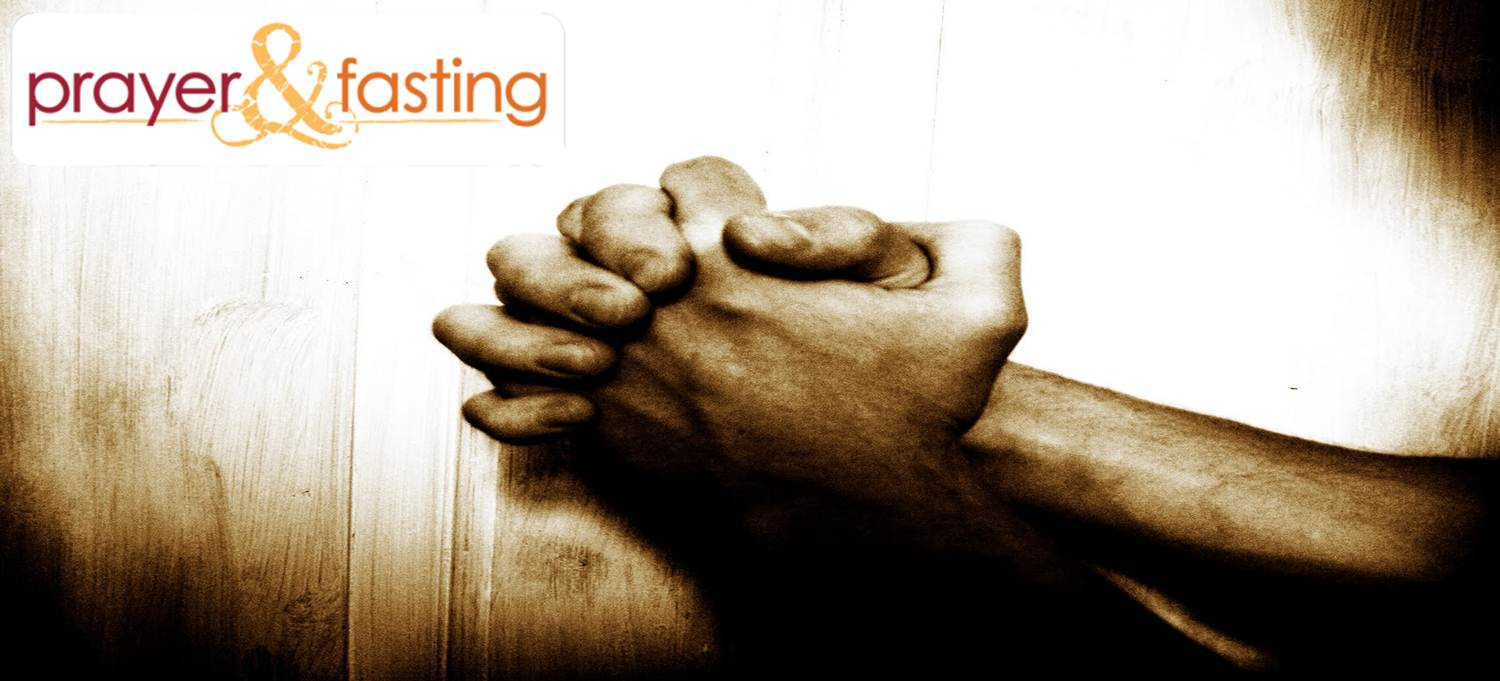 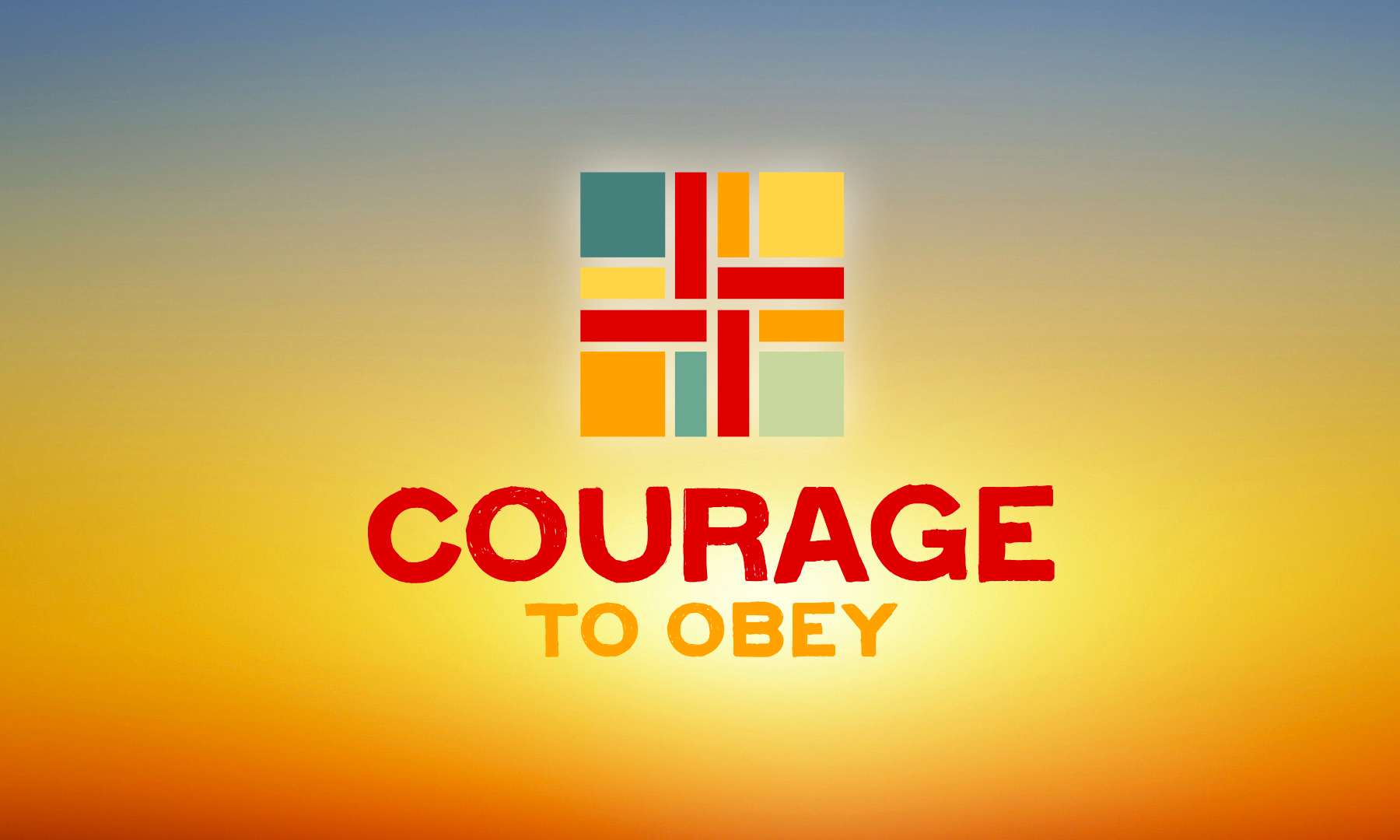 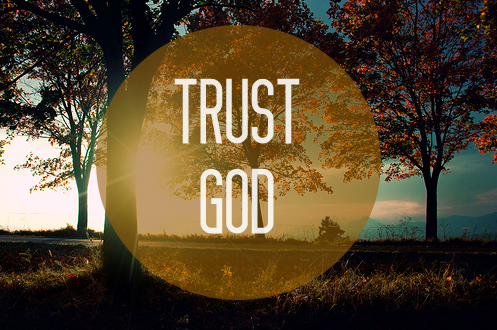 23 Paul and Barnabas appointed elders for them in each church and, with prayer and fasting, committed them to the Lord, in whom they had put their trust.
23 二 人 在 各 教 会 中 选 立 了 长 老 ， 又 禁 食 祷 告 ， 就 把 他 们 交 托 所 信 的 主 。
Conclusion
Our calling as a congregation is to serve together with pastors/elders and deacons according to our spiritual gifts and talents resulting in spiritual maturity and a unity in our faith.
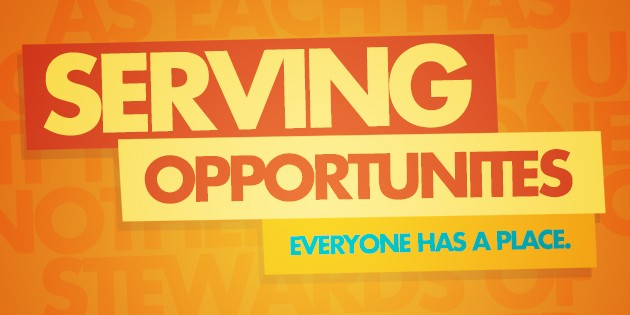 陳偉文 Simon Chan - （Evangelism，福音）；
樊大平 Daping Fan - （General service，总务）；
林主惠 Dan Lam -  (Worship & treasury，敬拜&财务)；
廖畅泳 Changyong Liao - (Fellowship & education，团契&教育)；
林彬 Bin Lin - （Building and grounds，建筑教产）；
Pastor Tom Siwicki - (Education，教育)；
苏昆明传道 Kunming Su - （Missions, 差传）；
容展雲 Richard Yung (Chair & clerk，主席& 文书)。
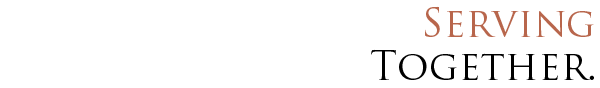